2019 Medicare Advantage Plans
St. Johns County
Y0011_34265_M 0818 CMS Approved
WELCOME!
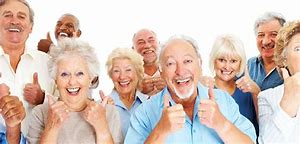 FHCP Medicare is administered by Florida Health Care Plan, Inc., and has been caring for Florida residents for over 44 years.  

Focused on Quality of Care, Preventive Services, and Health & Wellness through a Patient-Centered Medical Home Approach

Dedicated agents, like me, are here to give you personal service and help you find the right plan at a price you can afford

Local, caring, and accessible staff available in person or on the phone
We will cover the following today:
Enrollment Periods
Your Medicare Options:
Original Medicare (Parts A & B)
Medicare Prescription Drug Plans (Medicare Part D) 
Medicare Advantage Plans    (Part C)
Medicare Supplement Insurance (also known as Medigap)
FHCP Medicare Plan Options:
Review FHCP Medicare Plan Options - Summary of Benefits 
How to enroll and what to expect
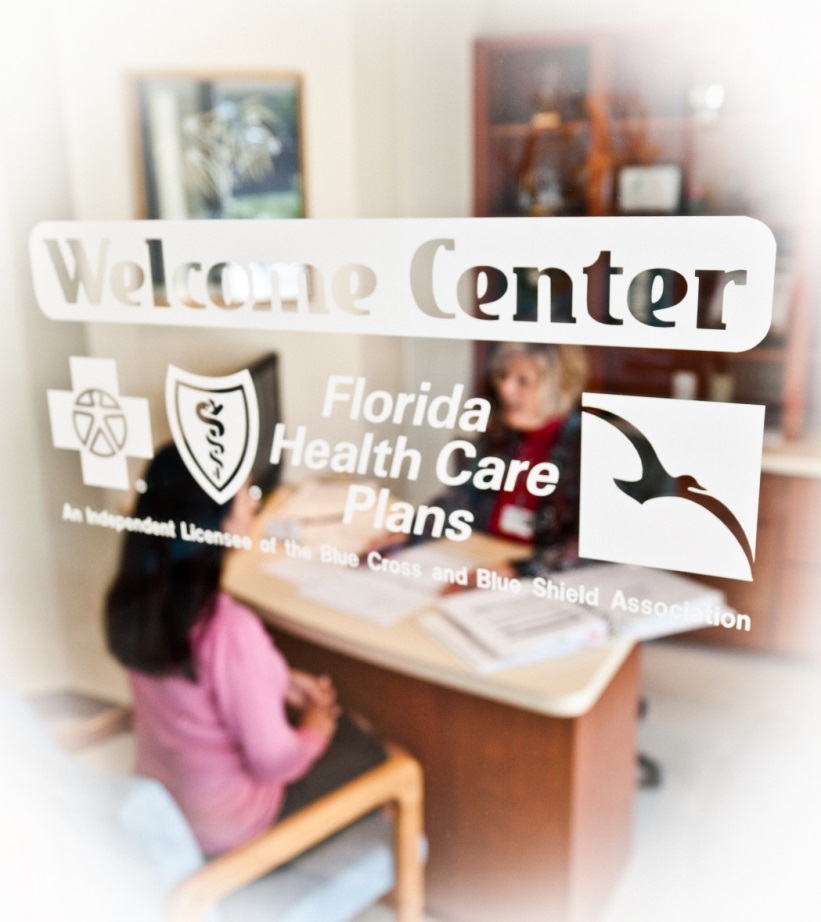 Original Medicare
Medicare is federal health insurance offered primarily to people age 65 and older and disabled individuals under the age of 65.
Created in 1965, Medicare started with two parts, Parts A and B.  Parts C and D were added as the needs of Medicare beneficiaries changed.
Original Medicare (Part A and Part B)                                                     does not cover all of your medical                                                            expenses.  We will review other coverage                                                        options that may be right for you.
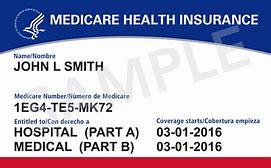 Original Medicare Part A
Hospital insurance for inpatient stays
Skilled nursing facility care (SNF) 
Part A does not pay for custodial or long-term care
Hospice
Home health services
Religious non-medical health care institution (inpatient care)
Usually no monthly premium
A deductible and coinsurance
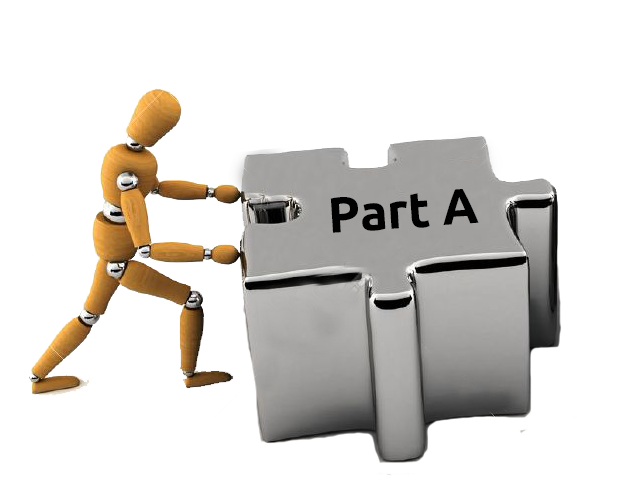 Original Medicare Part B
Medicare insurance for doctor services
Monthly premium and deductible/coinsurance
Ambulance services
Durable medical equipment (DME)
Mental health
Home health care
Doctor visits
Outpatient services
Many preventive services
You will have access to any doctor or provider that accepts Medicare
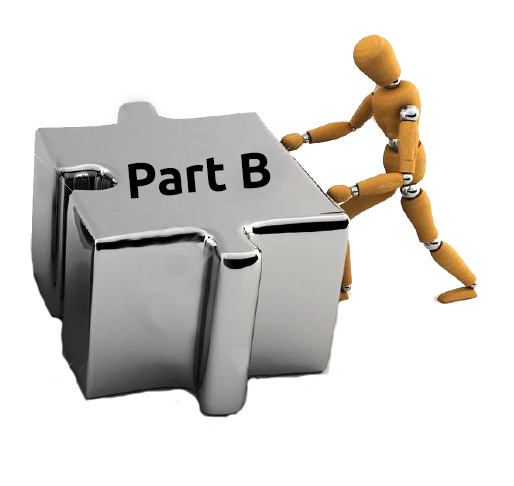 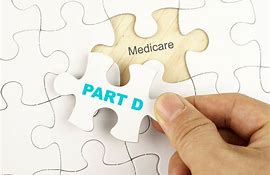 Medicare Part D
Medicare-approved prescription drug coverage
Part D is sold only through private organizations that are contracted with Medicare
Coverage can be purchased as “stand-alone” prescription drug coverage (PDP) or may be included with a Part C Medicare Advantage plan.
Part C Medicare Plans that combine medical coverage and prescription drug coverage are called Medicare Advantage Prescription Drug Plans (MA-PD) plans.
Getting to know the Medicare Part DCoverage Stages
Deductible Stage:  If the plan has a deductible, you pay the full cost of drugs until the deductible is reached.
Initial Coverage Stage:  During this stage you pay a flat fee (copay) or a percentage of a drug’s total cost (coinsurance) for each prescription you fill and the plan pays the rest.  You stay in this stage until total drug costs (paid by you and the plan) reach $3,820.
Coverage Gap Stage (Donut Hole):   During this stage you generally pay  25% of the price for brand name drugs (plus a portion of the dispensing fee) and 37% of the price for generic drugs.  You stay in this stage until your out-of-pocket costs for the year reach $5,100 .
Catastrophic Coverage Stage:   After your out-of-pocket drug costs reach $5,100 for the year, you pay $3.40 copay for Generic (including brand drugs treated as generic) or an $8.50 copay for Brand, or 5% of the cost, whichever is greater until the end of the calendar year.
Medicare Part C – Medicare Advantage
Part C Medicare Advantage (MA) and Medicare Advantage Prescription Drug (MA-PD) plans replace Original Medicare with coverage offered by private insurers that are contracted with Medicare.
These plans offer everything covered by Original Medicare Part A and Part B, plus they often include certain services not paid by Original Medicare.
Only need one ID card issued by the Medicare Advantage plan.
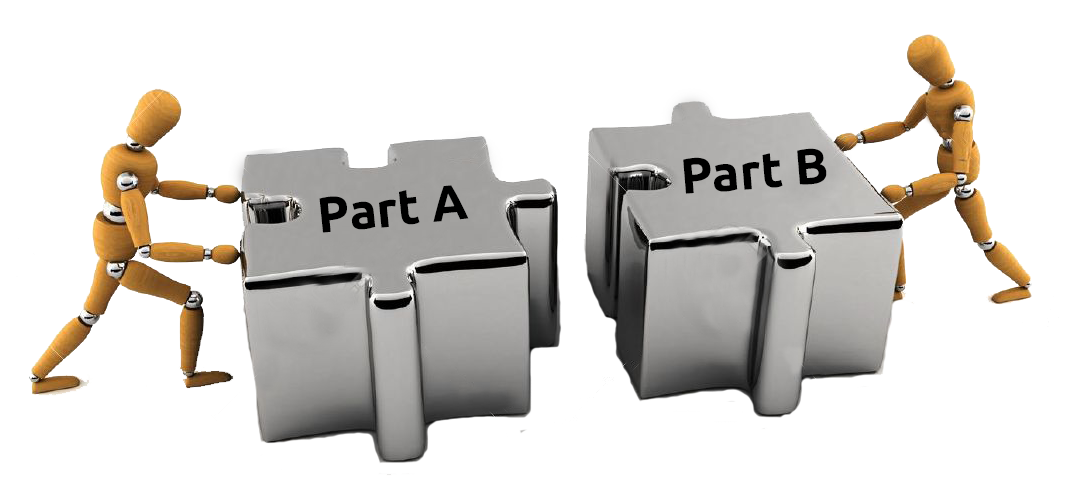 Medicare Part C – Medicare Advantage (con’t.)
Maximum out-of-pocket protection
Emergency coverage when traveling inside the United States
Worldwide emergency coverage when traveling outside the United States or it territories, in come plans
Can include additional benefits like vision, dental, hearing, fitness programs, and telemedicine 
The Centers for Medicare & Medicaid Services (called CMS for short) evaluates Medicare Advantage plans annually.  The Medicare Star Rating program measures how well health and prescription drug plans perform.  
Agent will review the plan’s star rating
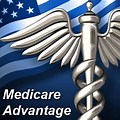 Enrollment in a Medicare Advantage Plan
You must be entitled to Medicare Part A and enrolled in Medicare Part B.
You must be a permanent resident of the plan’s service area. 
You must meet special criteria if you have been diagnosed with End-Stage Renal Disease (ESRD).
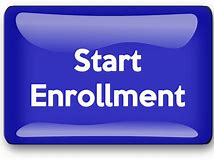 Medicare Supplement (“Medigap”) Insurance
Private insurance policies that supplement Original Medicare coverage
Monthly premium
Covers some costs Original Medicare doesn’t pay
Medicare must approve and pay before the Medicare Supplement plan provides payment
Plans are standardized and can be purchased with varying coverage options
In most cases Medicare Supplement plans have no provider networks
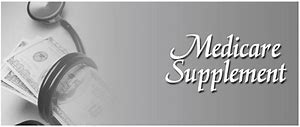 A few important things to know:
If there is a period of 63 or more days in a row when you don’t have Part D or other creditable prescription drug coverage, you could be charged a late enrollment penalty if you decide to enroll in a Part D plan later. 
You can find out if a Medicare Part D penalty applies to you and how much, if any, will be added, to your monthly premium when you enroll in a plan. The penalty amount may change from year to year.
The late enrollment penalty is assessed by Medicare.
If you qualify for a Low Income Subsidy from Medicare, also known as “Extra Help,” you don’t pay a late enrollment penalty.
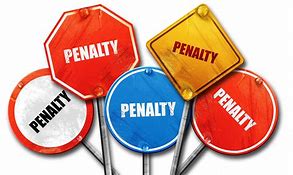 Enrollment Periods
When purchasing a Medicare Advantage plan, there are certain times when you can sign up or make changes to coverage you already have.
Extra Help
Are you concerned about your prescription drug costs? 

The Federal government has set aside money to help people with drug expenses, such as: 
Monthly plan premium 
Yearly deductible 
Coinsurance 
Copayments 

Call to see if you qualify. 
1-800-MEDICARE (1-800-633-4227). TTY users should call                         1-877-486-2048, 24 hours a day, seven days a week 
The Social Security office at 1-800-772-1213. TTY users should call         1-800-325-0778 between 7 a.m. - 7 p.m., Monday – Friday 
Your state Medicaid office or visit www.Medicare.gov
Why FHCP Medicare?
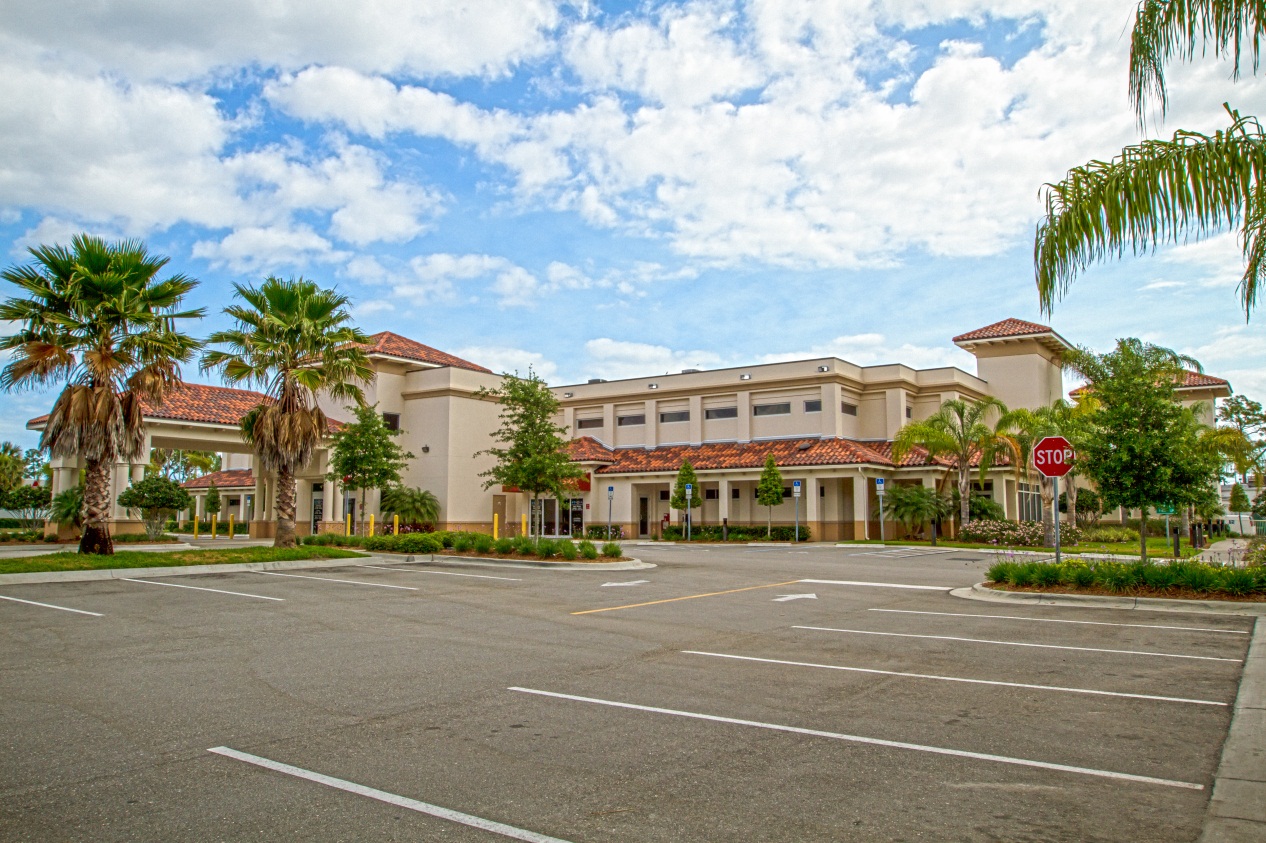 The Good Life
 … convenience, savings and service …

Convenience  
Multiple, all-in-one health care facilities, many offering lab, pharmacy, and provider services under one roof.
Members-only pharmacies with individualized, one-on-one
     consultation with pharmacists available.
Local Customer Service to answer your questions, address coverage concerns or help you find a provider or facility near you.
Electronic Health Record System connecting FHCP providers with the most up-to-date patient health information.
-    Member Portal Account.
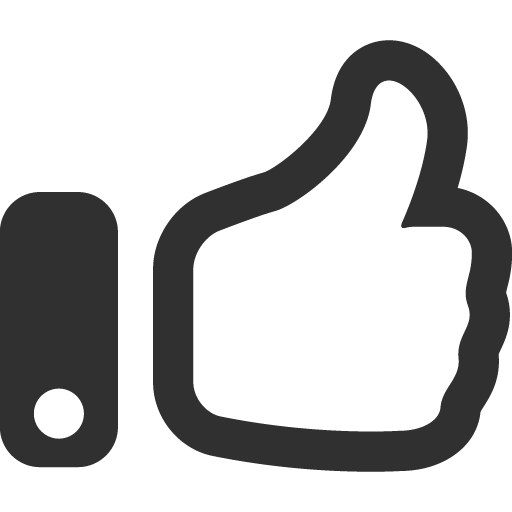 FHCP Provider Network
Extensive provider network that assures timely access to care in locations that are conveniently located throughout Volusia, Flagler, Seminole, Brevard and St. Johns Counties 
FHCP has over 6,500 providers in our service area.  
Your PCP leads a team that coordinates the care you receive 
The following five specialties do not need a referral (open access): Dermatology, Podiatry, Optometry, Gynecology, and Chiropractic
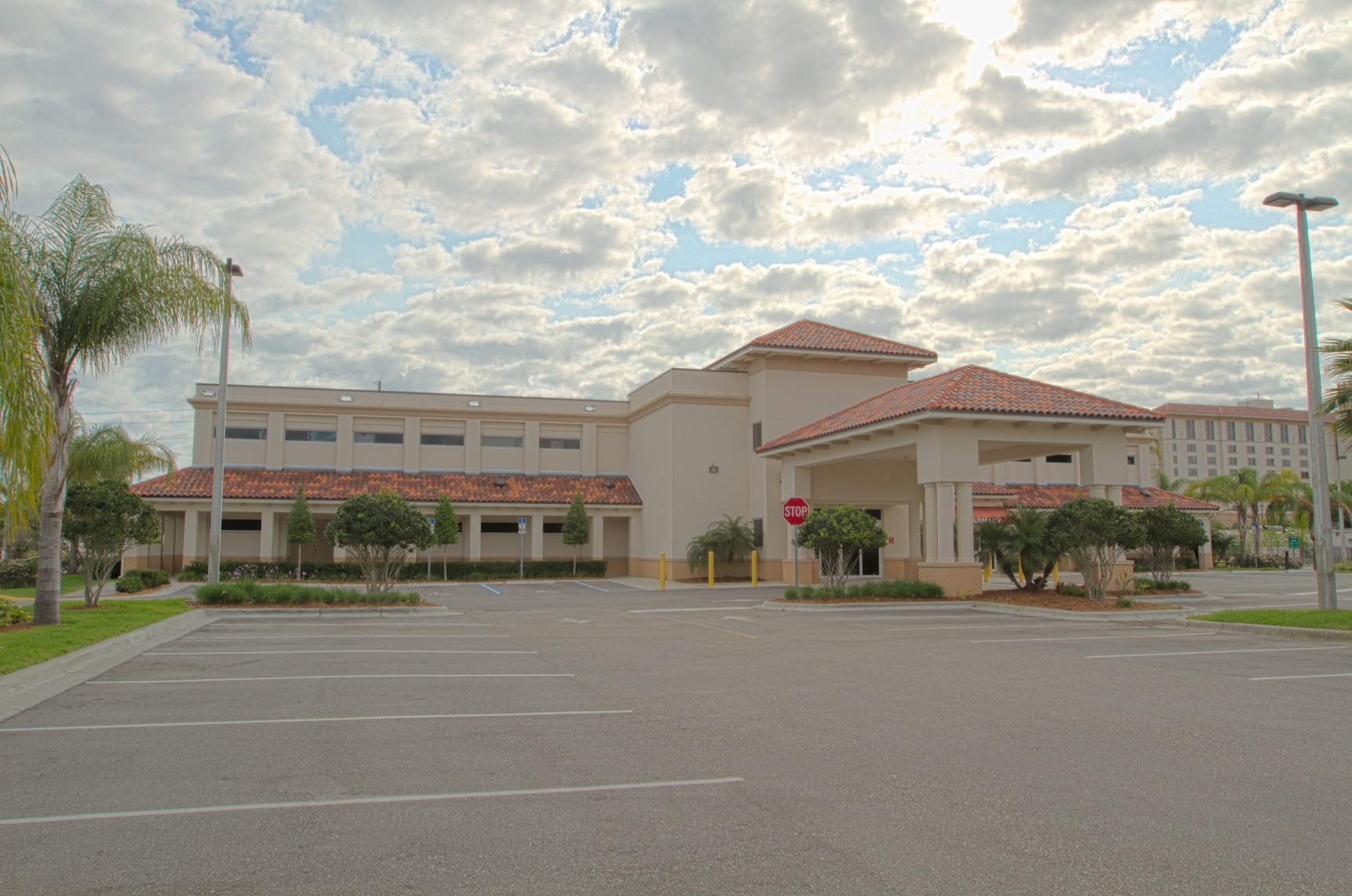 To find out if a particular provider accepts your plan visit:  
<www.fhcpmedicare.com> and click on “find a provider.”  
Please make sure that your provider is in our network.
Out-of-Network Services
Out-of-network coverage is limited to emergency care, urgent care, and kidney dialysis services, including associated hospital care, you receive while outside the plan’s service area.
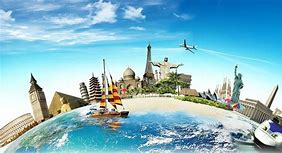 Pharmacy Network
Preferred Pharmacies
FHCP Preferred Pharmacy Locations
Prescriptions available at a lower out-of-pocket cost
Standard Retail Pharmacies 
Standard Retail Cost-Sharing
Publix, Walgreens & Winn Dixie Locations
FHCP’s Mail-Order service 
Standard Mail Order Cost-Sharing
Up to a three-month supply is available with standard free shipping
Typically, mail-order drugs arrive within 7 to 10 days
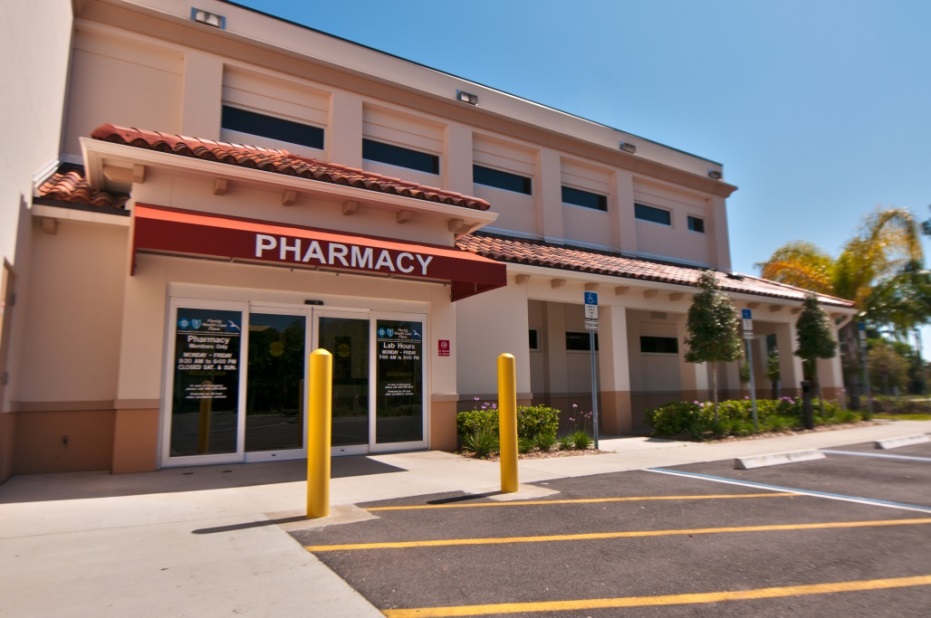 For a complete listing of FHCP’s pharmacy network, please visit  <www.fhcpmedicare.com> and click on “find a pharmacy.”
Formulary
FHCP’s Formulary covers all drug classes required by Medicare.
Although our formulary includes many drug choices, it does not cover every medication.  Please carefully review our formulary located at <www.fhcpmedicare.com> before choosing your plan.
Our plan has drug tiers that identify the type and cost of covered medications which you can also find at <www.fhcpmedicare.com>
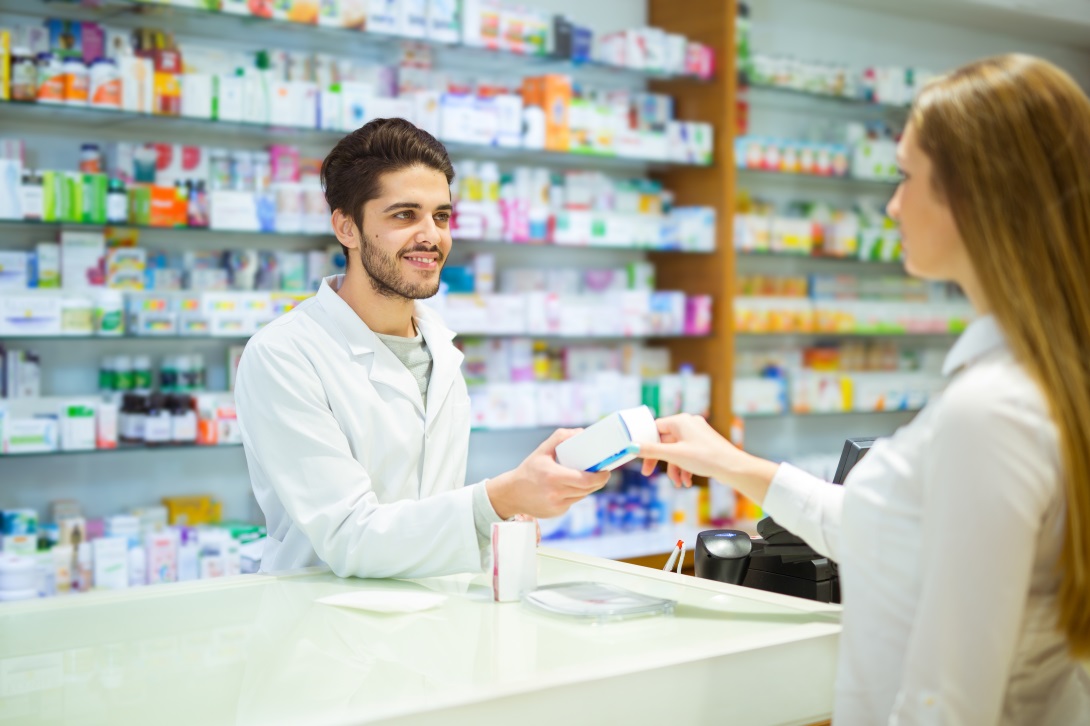 Formulary Features
Medication Transition:  FHCP will allow a one-time transition supply within 90 days of enrollment at a covered rate unless medication is being used for a condition that is not covered by your plan (example: cosmetic medication for growing eye lashes).  The transition supply may be up to a 31-day supply and is intended to allow time for you and your doctor to find a formulary alternative when possible to do so.  If there are no medically reasonable alternatives, your doctor may request a formulary exception.
Step Therapy:  Some medications on the formulary are classified as “Step Therapy.”  Step Therapy is a used to promote cost-effective medication use.  A step therapy drug may require a trial of one or more medications that are used for the same purpose as the step therapy drug before the step therapy medication is covered by the plan.
Prior Authorization:  If prior authorization is required for a drug, it means that the plan will cover if pre-specified coverage criteria are satisfied.
Quantity Limits:  Certain medications have quantity limits, which are used to promote medication safety, reduce waste, and improve cost-effective medication use.
Summary of Benefits
Star Rating
Health and Wellness Education
Gym List
Provider Directory/find a provider
How to Enroll
What to expect after you enroll
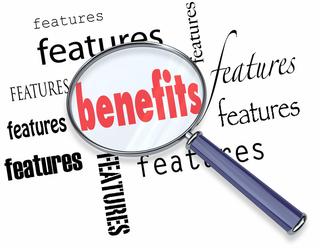 Additional Benefits
Telemedicine – Video visits with licensed, board-certified physicians who can treat a host of common illnesses quickly and effectively (also known as Telemedicine).
Nurse Advice Line – Speak to a Registered Nurse or request general information, 24 hours a day, 7 days a week.
Preferred Fitness Program – Unlimited free visits to over 75 fitness centers & gyms throughout our service area.
Health and Wellness education classes
Member Portal – Check your claim history, look at your benefits, personal health assessments.
Hearing Aids – Up to two hearing aids every two years (copay applies).
Dental Services – Preventive and Comprehensive dental.
Vision – Routine coverage & eyeglass credit every two years on some plans.
Transportation – Unlimited, one-way trips for medically necessary, non-emergency transportation to a plan-approved location.
Disclaimers
FHCP Medicare is an HMO plan with a Medicare Contract.  Enrollment in FHCP Medicare depends on contract renewal.
<FHCP Medicare>’s pharmacy network includes limited lower-cost, preferred pharmacies in <Brevard, Flagler, Seminole, St. Johns and Volusia counties, FL>. The lower costs advertised in our plan materials for these pharmacies may not be available at the pharmacy you use. For up-to-date information about our network pharmacies, including whether there are any lower-cost preferred pharmacies in your area, please call <1-833-866-6559> (TTY users call 1-800-955-8770) or consult the online pharmacy directory at <www.FHCPMedicare.com>.
Thank You
We thank you for considering FHCP Medicare and look forward to serving your healthcare needs.

This concludes our presentation.
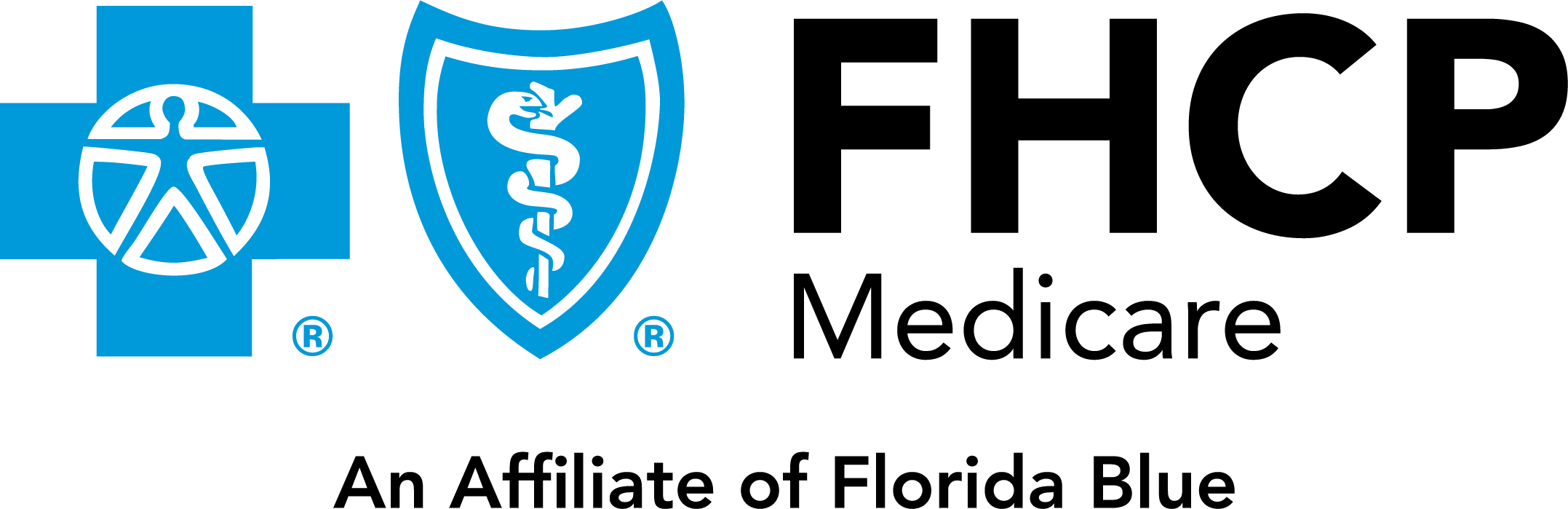 HMO coverage is offered by Health Options, Inc., DBA FHCP Medicare, an affiliate of Florida Blue.  These companies are Independent Licensees of the Blue Cross and Blue Shield Association.